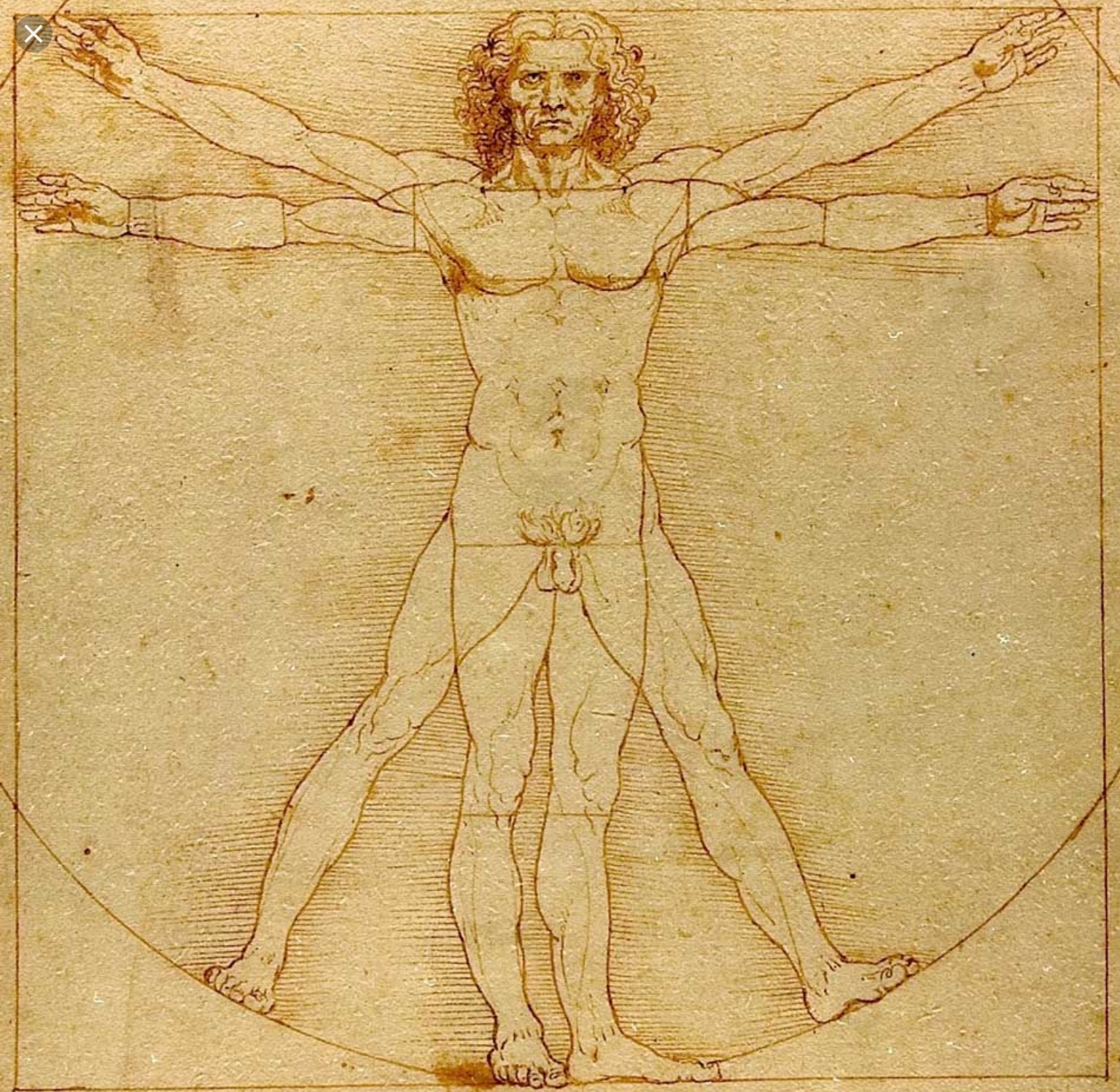 In onore di Leonardo da Vinci
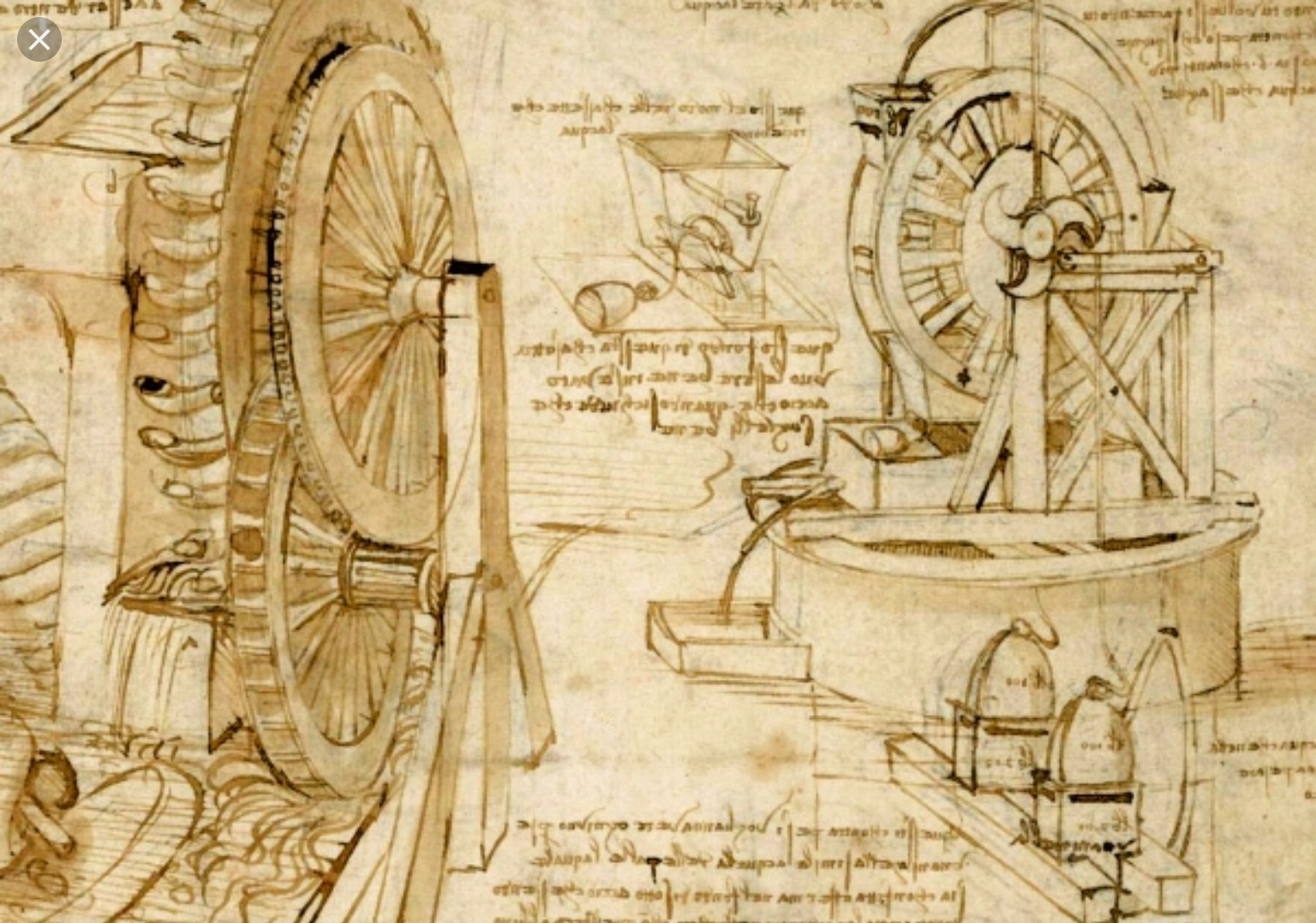 In occasione dei 500 anni dalla morte del grande genio rinascimentale l’Associazione Barattelli  ha proposto delle lezioni-concerto.
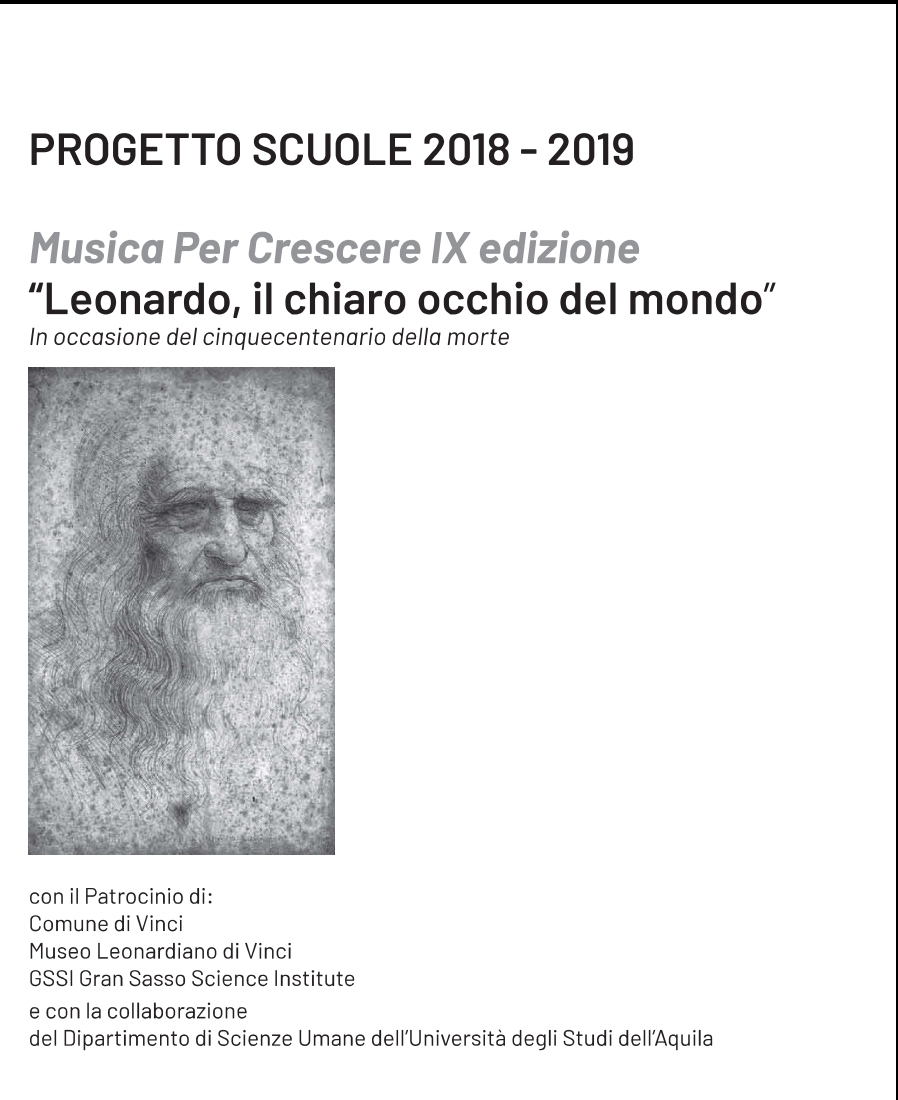 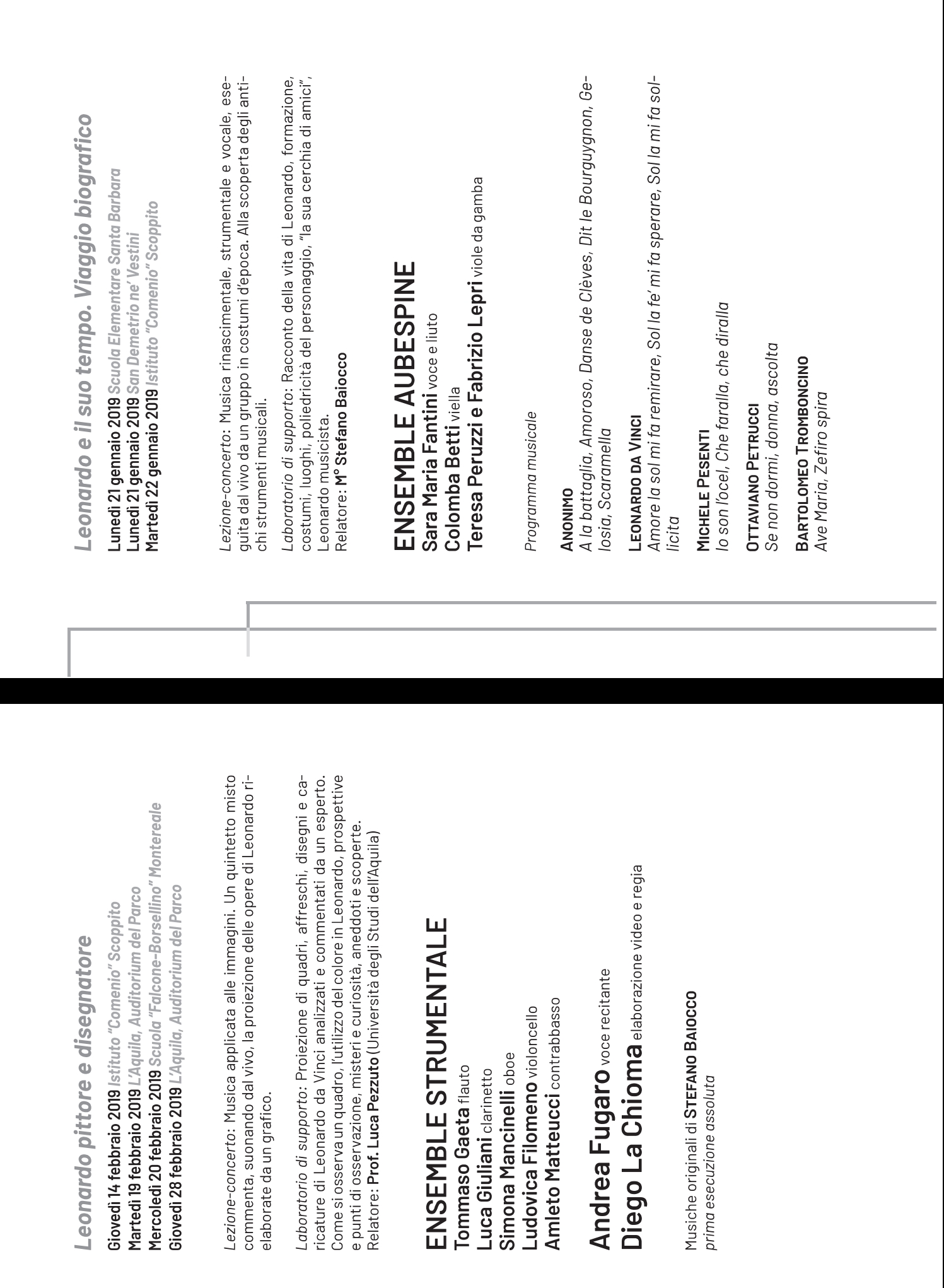 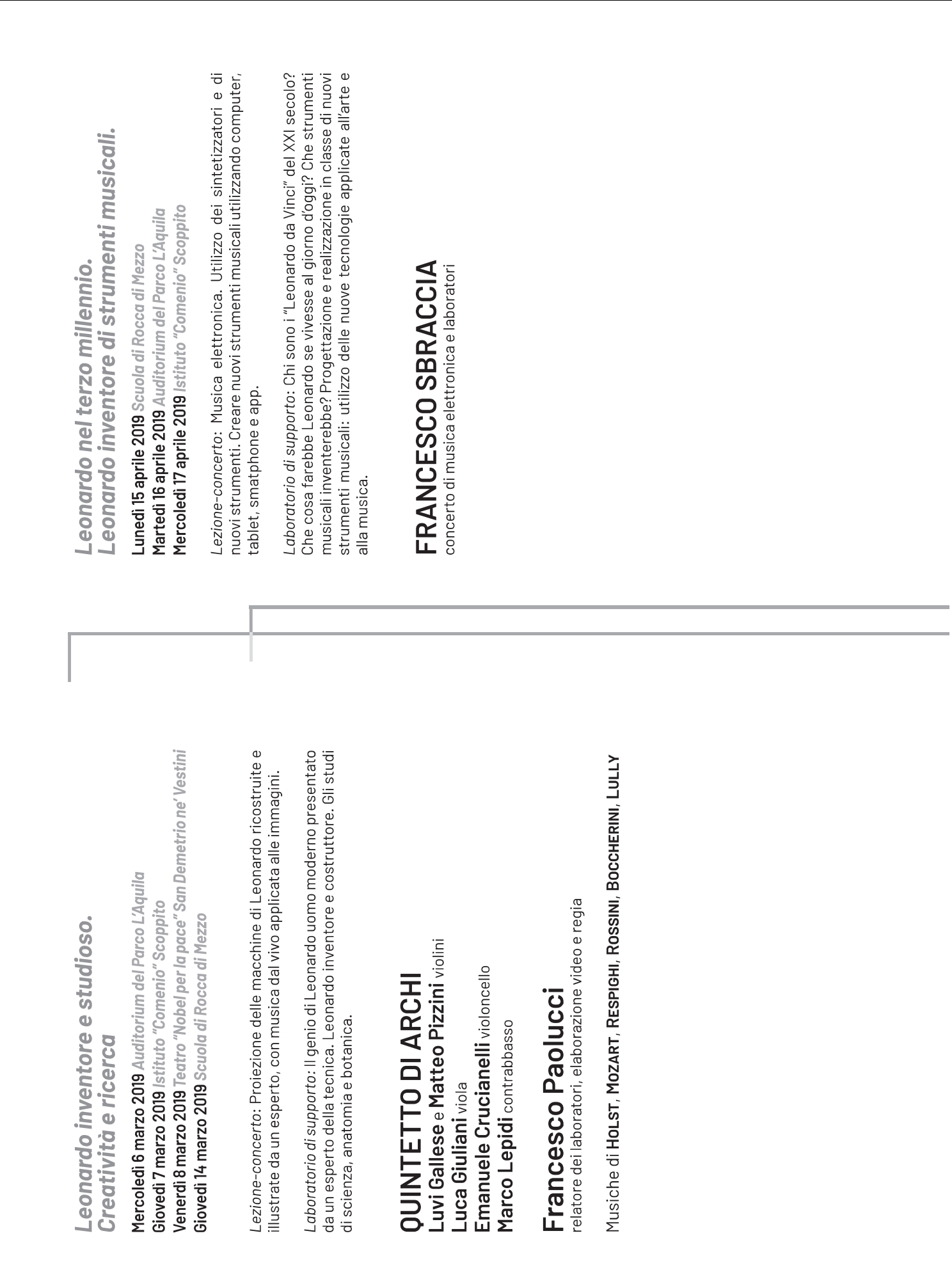 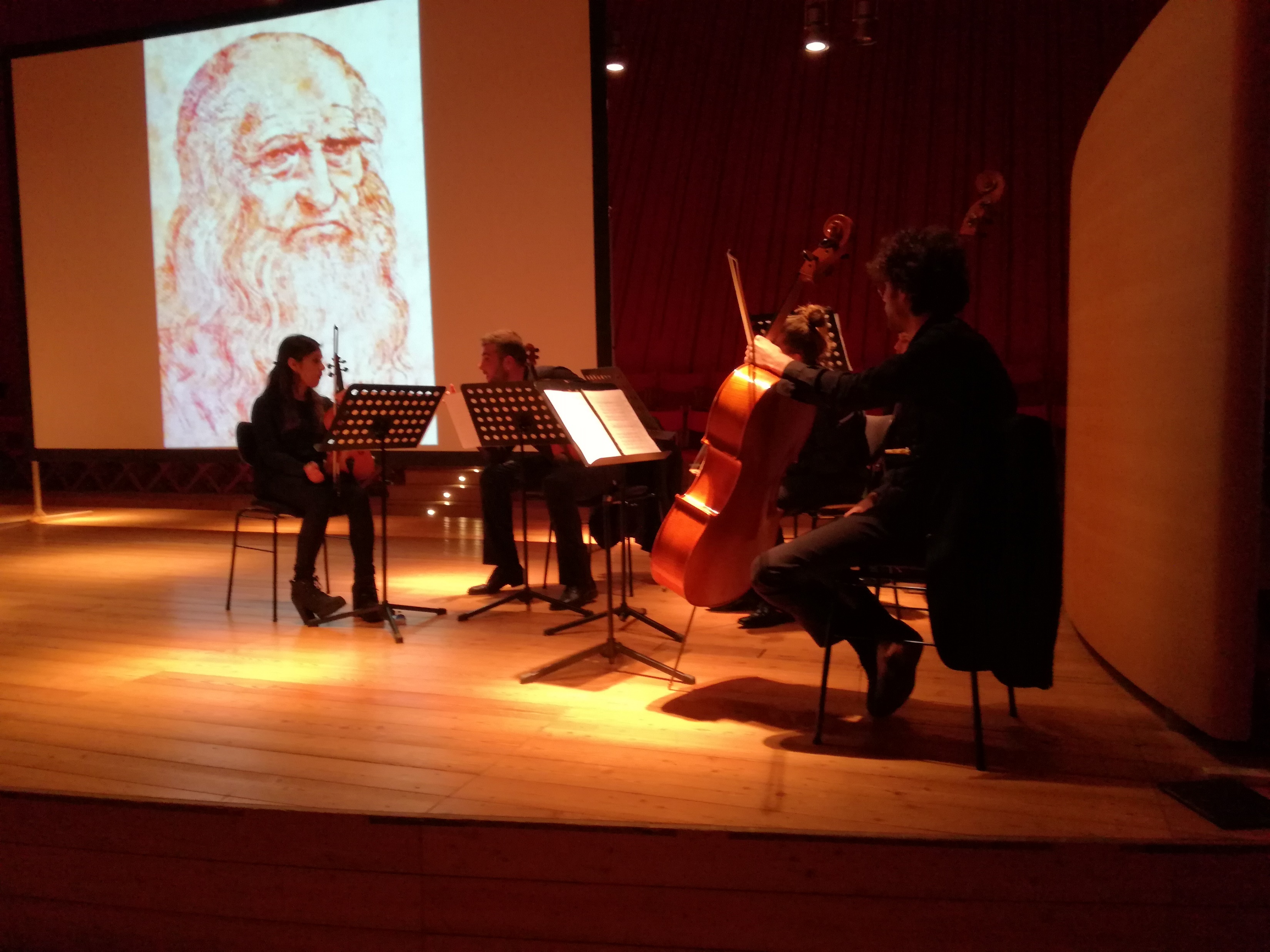 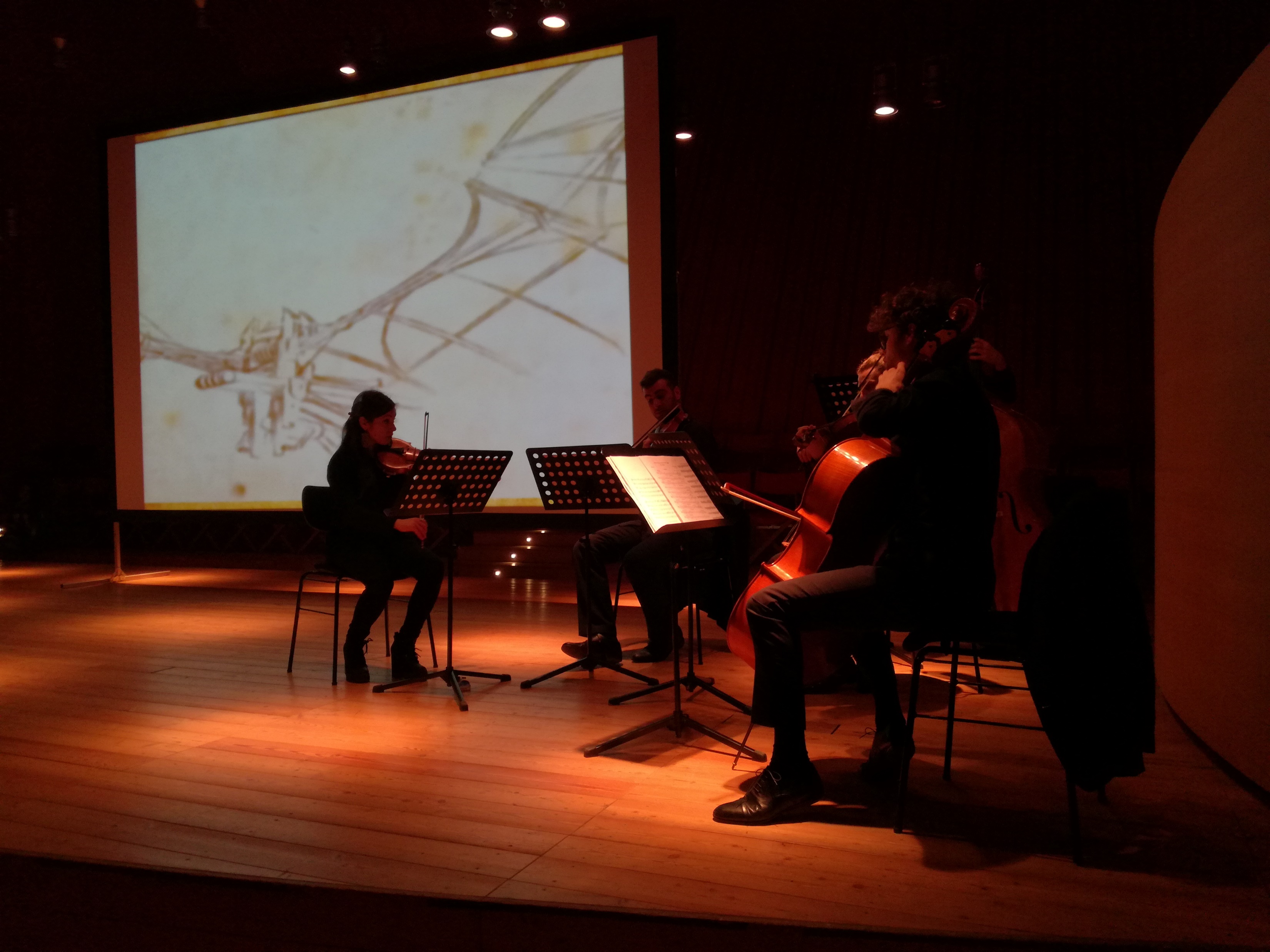 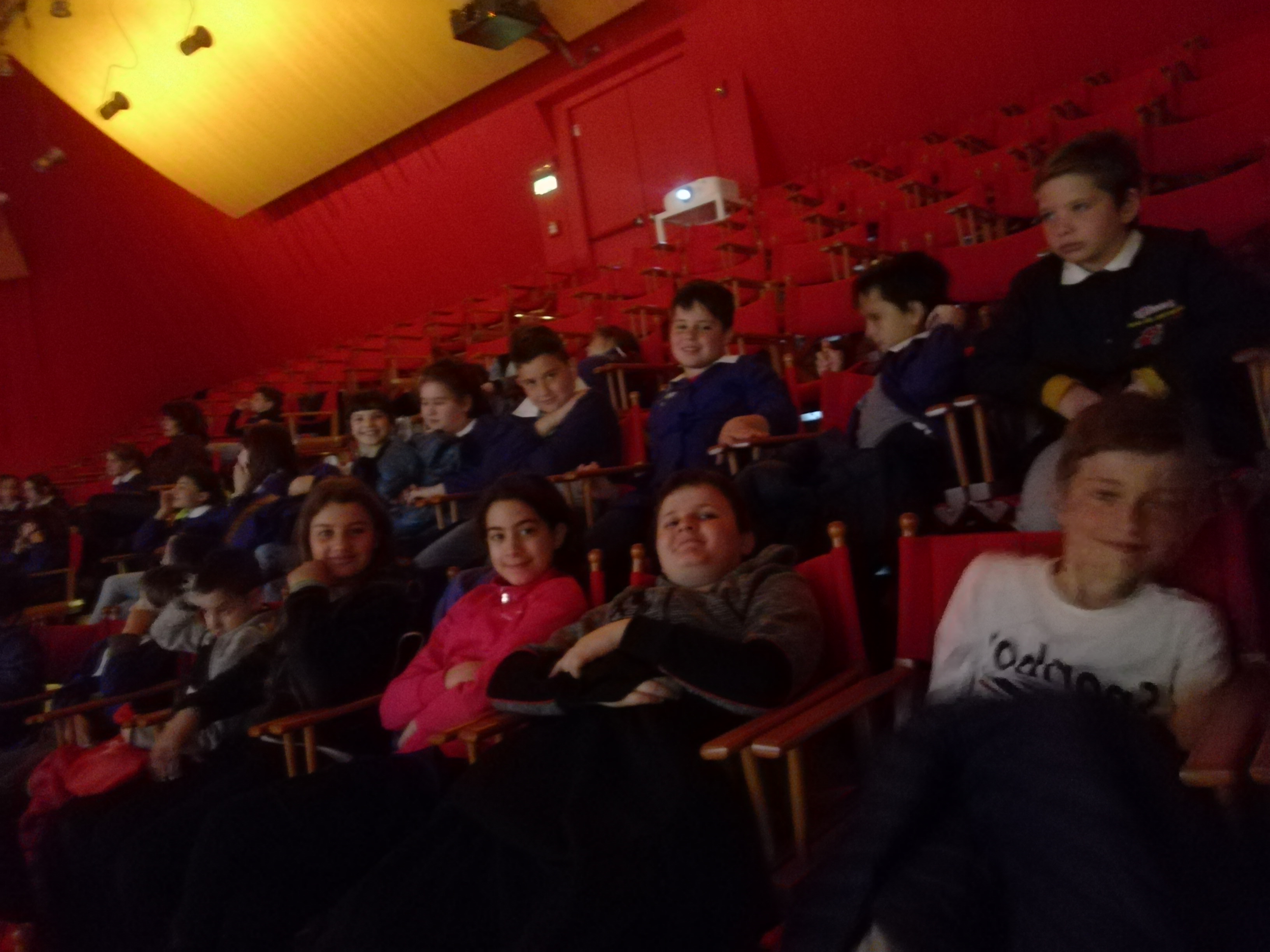 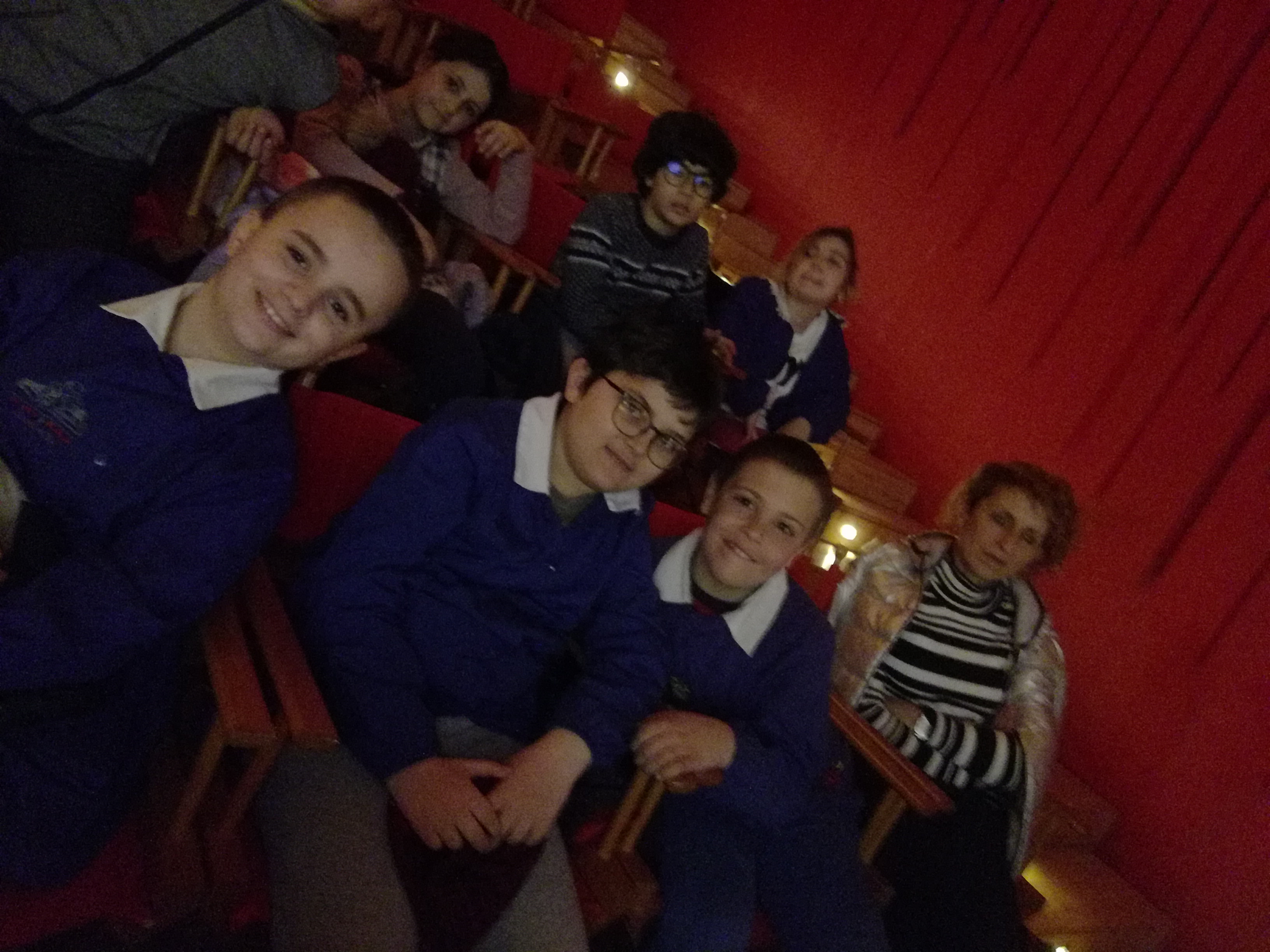 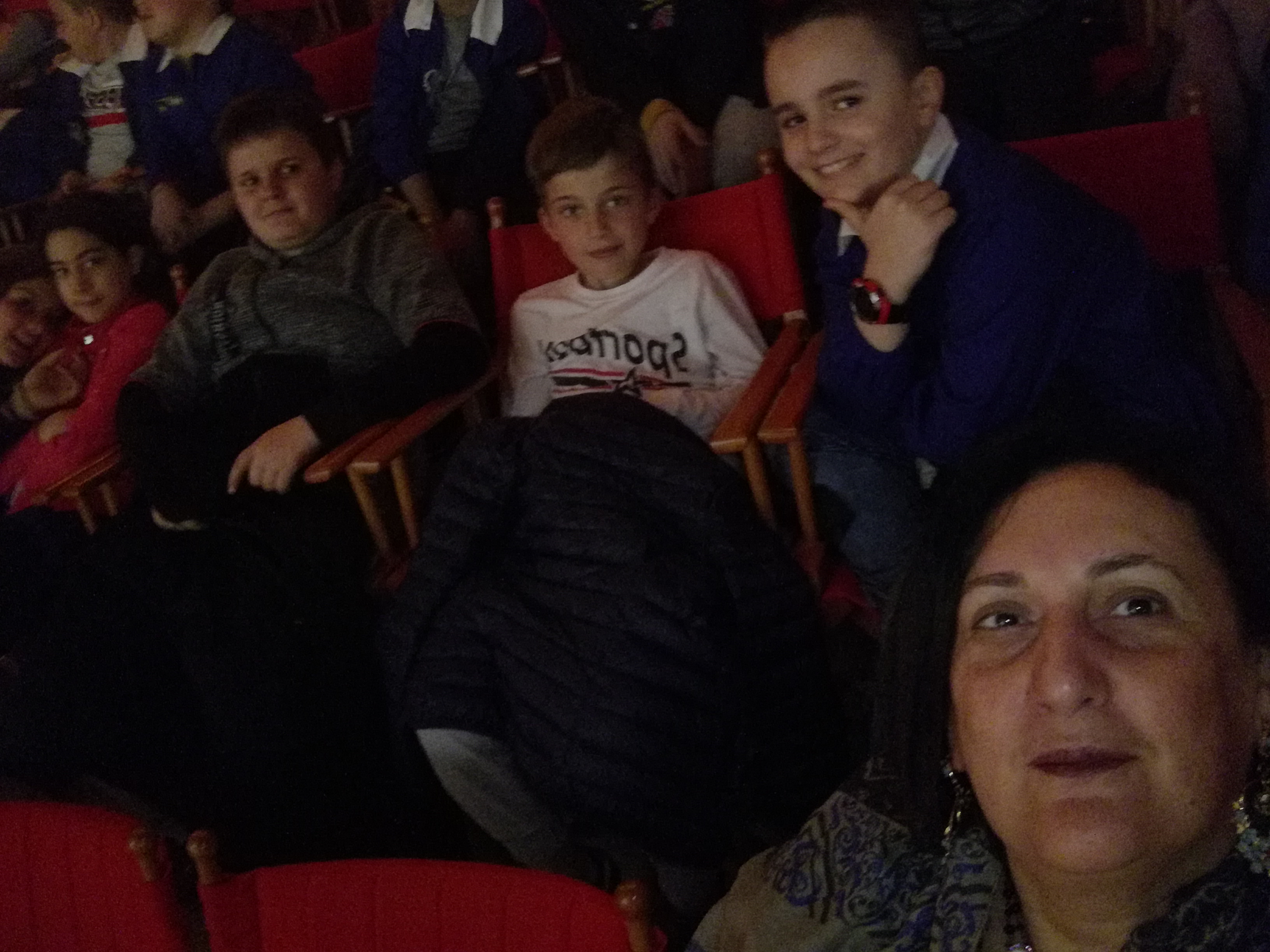 Ancora una volta il genio di Leonardo da Vinci affascina tutti.  Grazie Ente Musicale Società Aquilana dei Concerti B. Barattelli.Insegnanti Valenteina Valente – Michelina Faiella